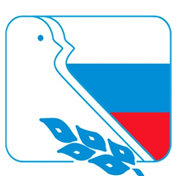 ГБОУ «Московская международная школа»
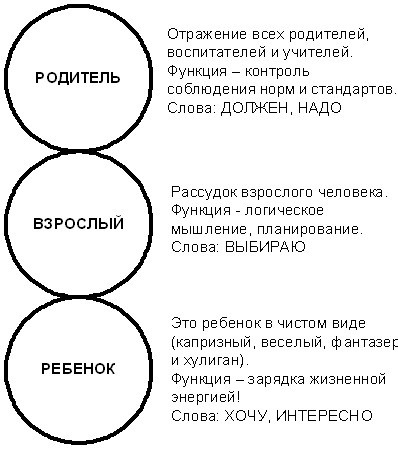 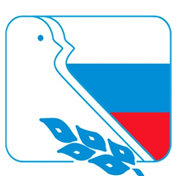 ГБОУ «Московская международная школа»
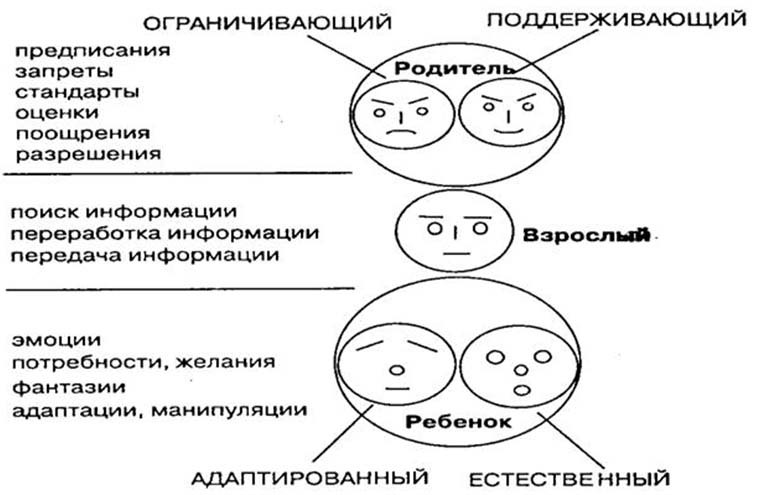 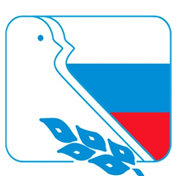 ГБОУ «Московская международная школа»
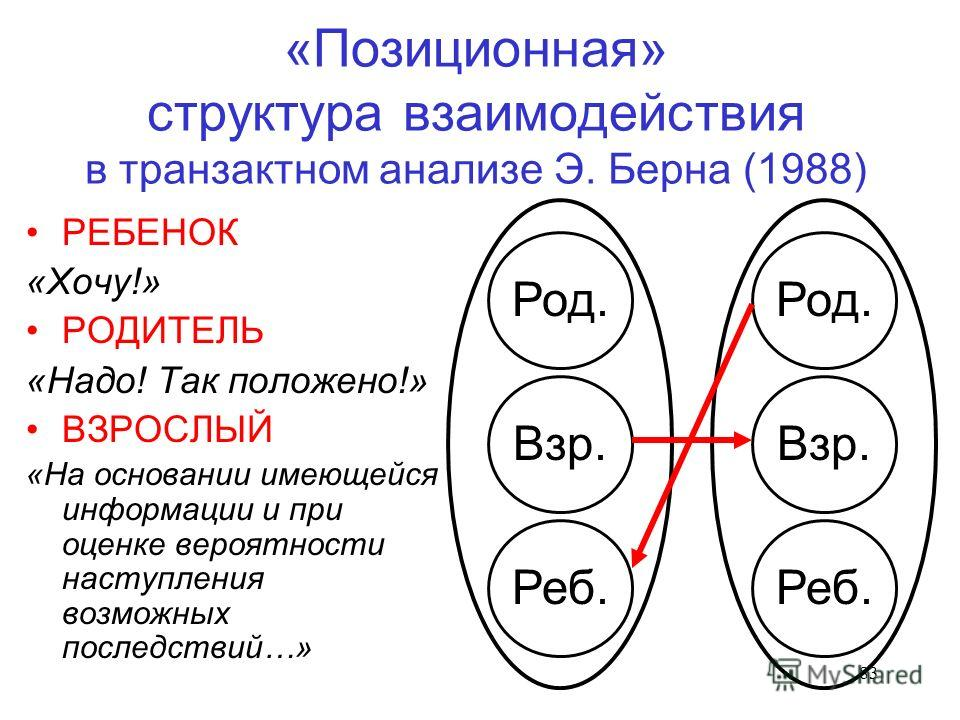 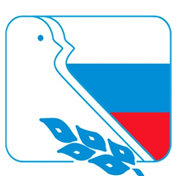 ГБОУ «Московская международная школа»
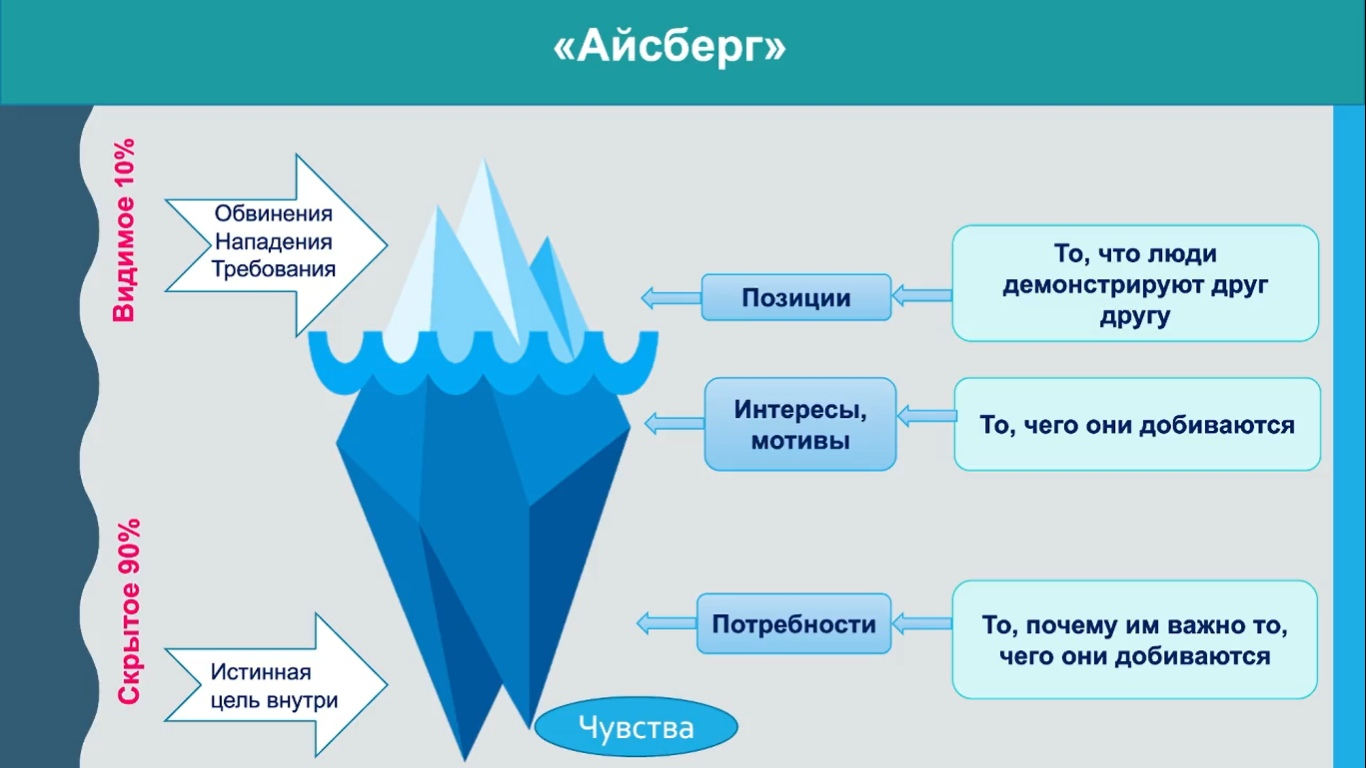 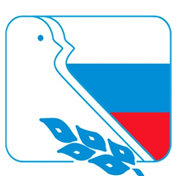 ГБОУ «Московская международная школа»
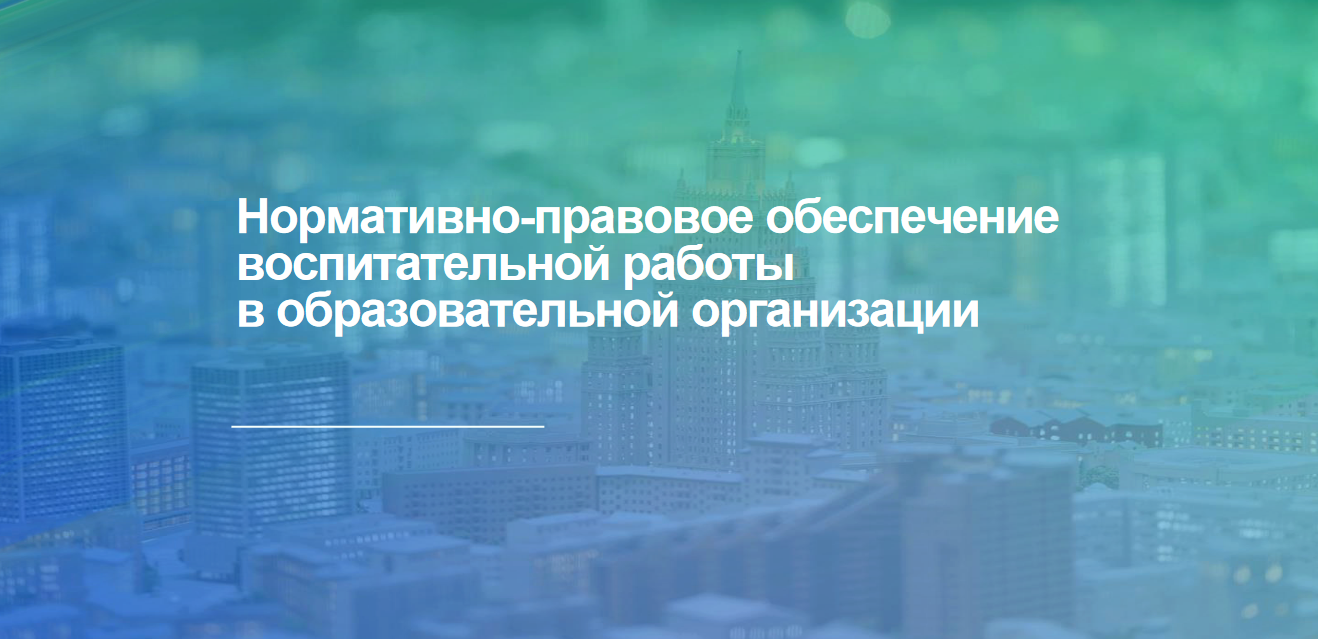 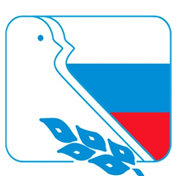 ГБОУ «Московская международная школа»
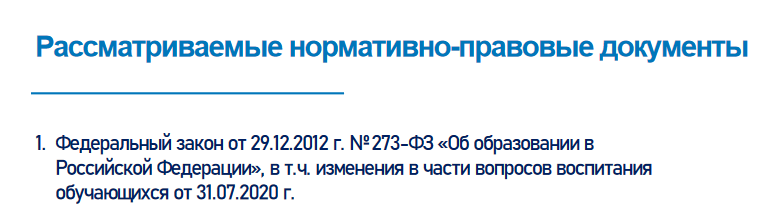 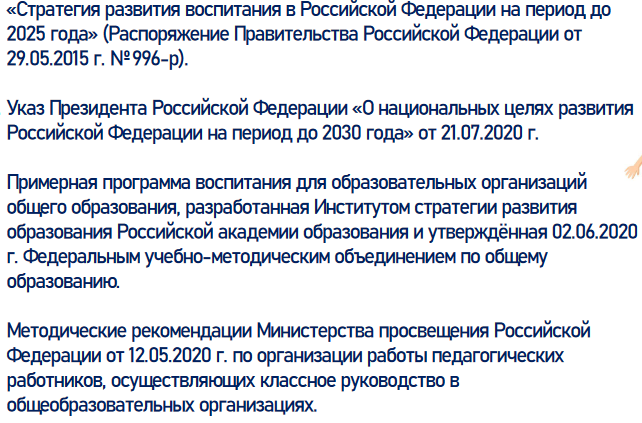 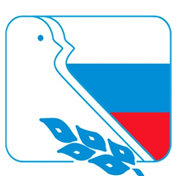 ГБОУ «Московская международная школа»
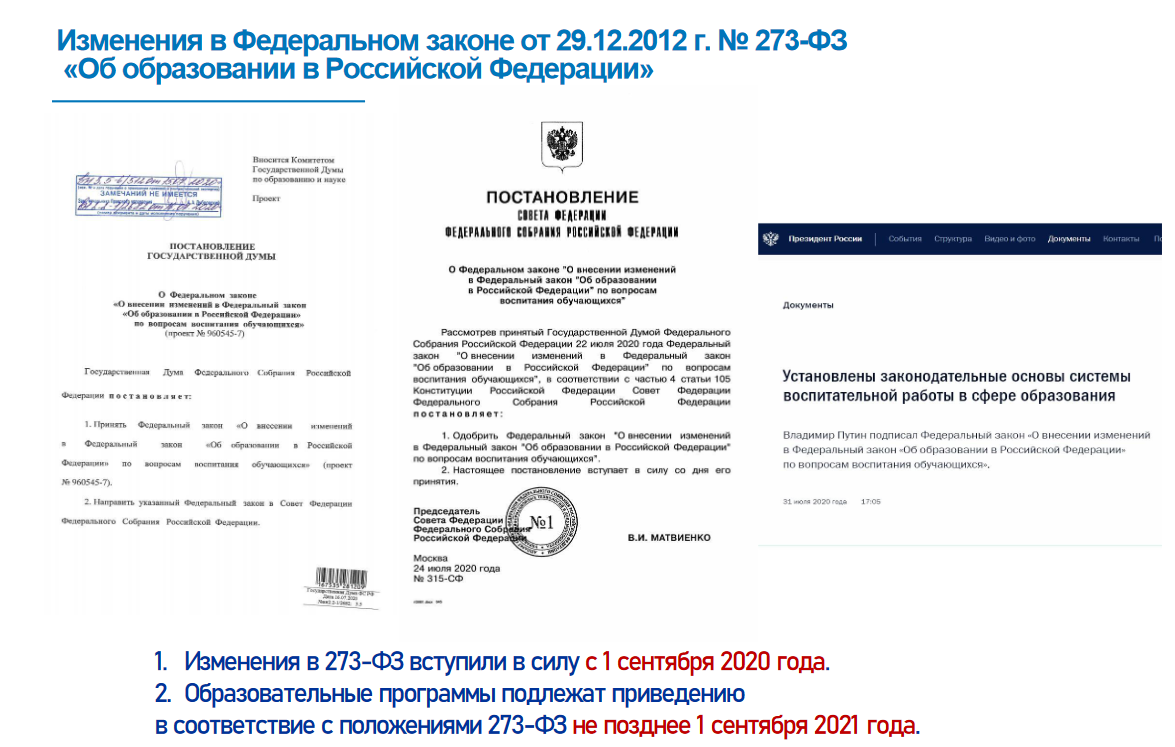 [Speaker Notes: Статья 2, пункты 9, 10 Образовательная программа теперь включает рабочую программу воспитания, календарного плана воспитательной работы. Примерная основная образовательная программа, так же появляется примерная программа воспитания и примерный календарный план воспиталеьной работы.]
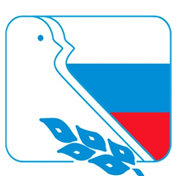 ГБОУ «Московская международная школа»
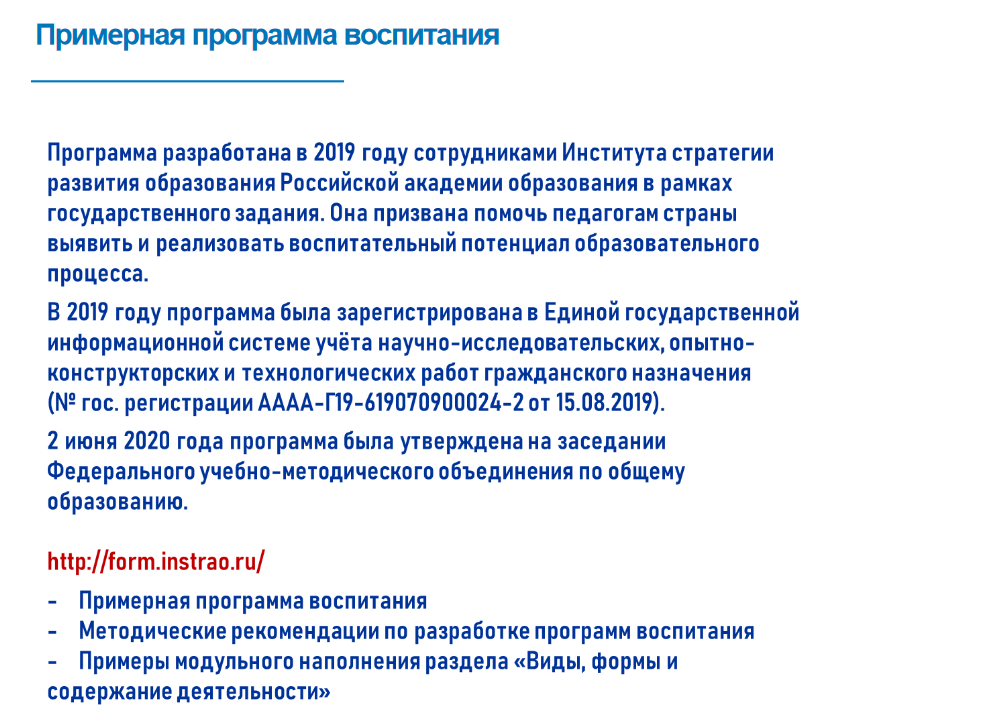 [Speaker Notes: Конструктор для создания рабочей программы воспитания]
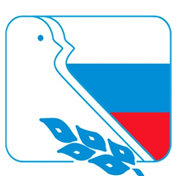 ГБОУ «Московская международная школа»
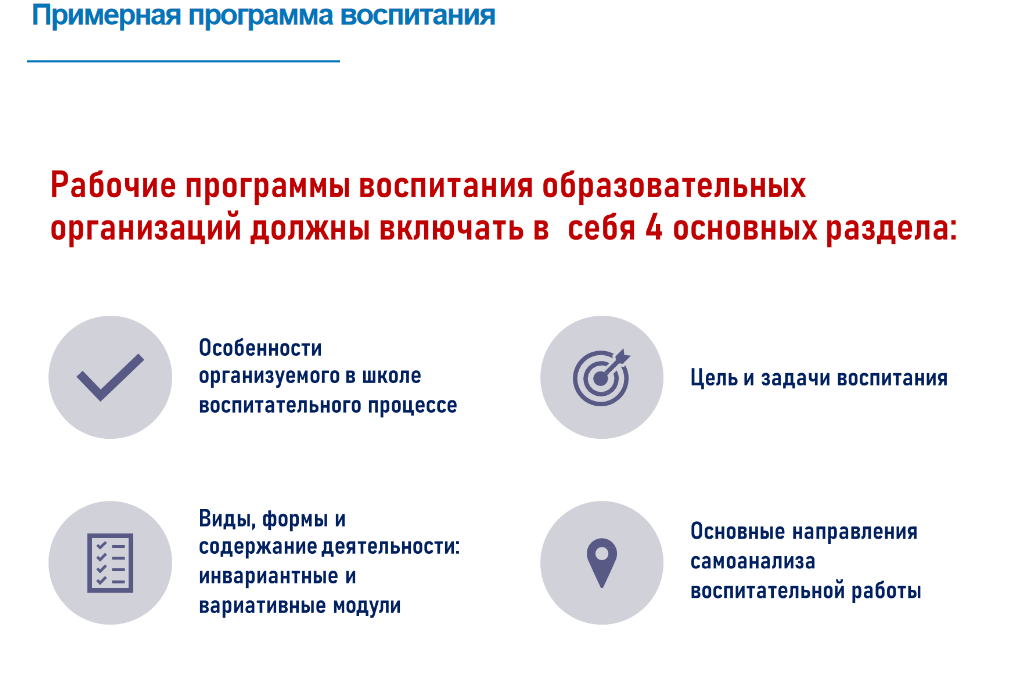 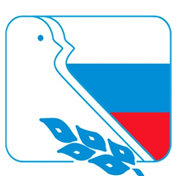 ГБОУ «Московская международная школа»
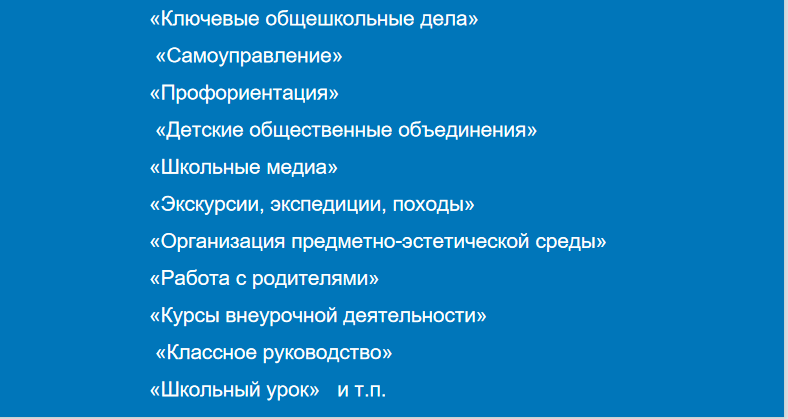 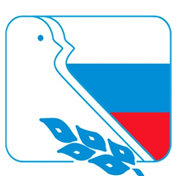 ГБОУ «Московская международная школа»
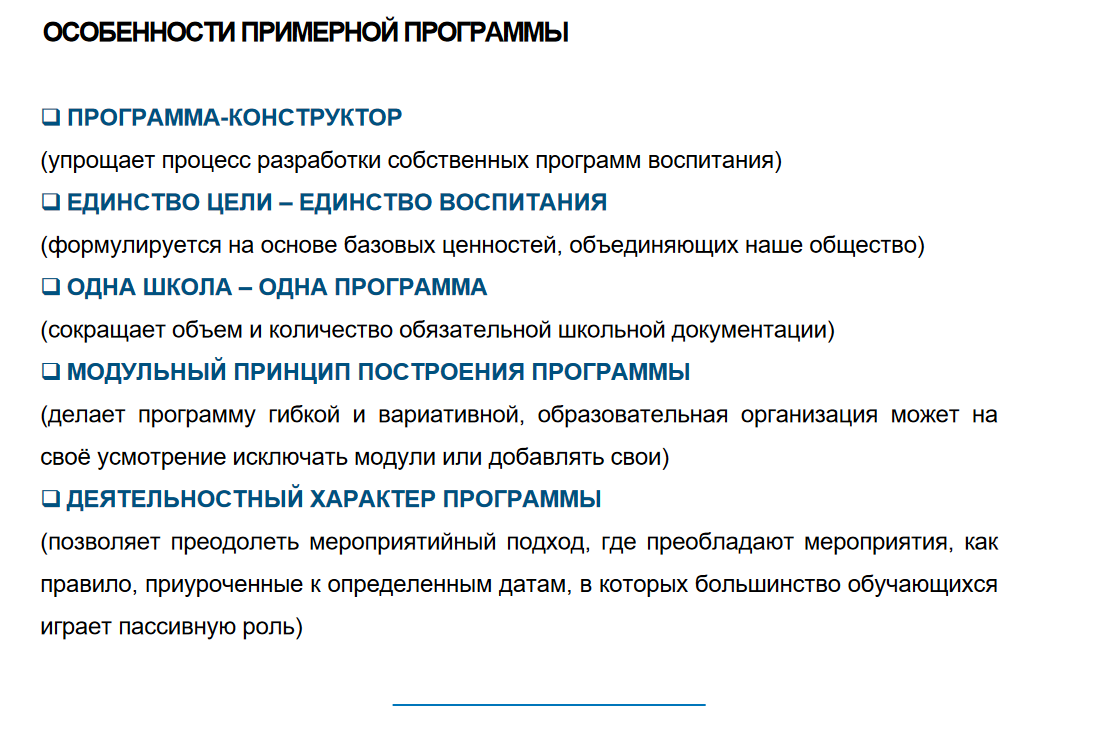 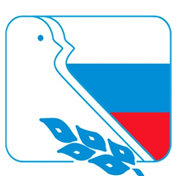 ГБОУ «Московская международная школа»
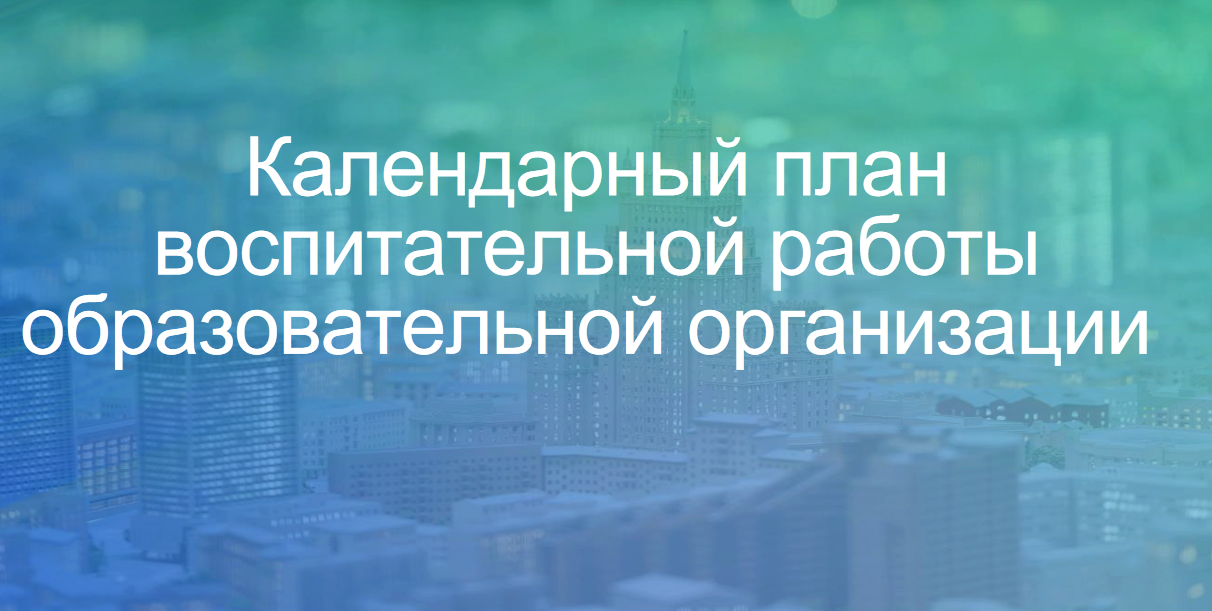 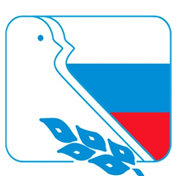 ГБОУ «Московская международная школа»
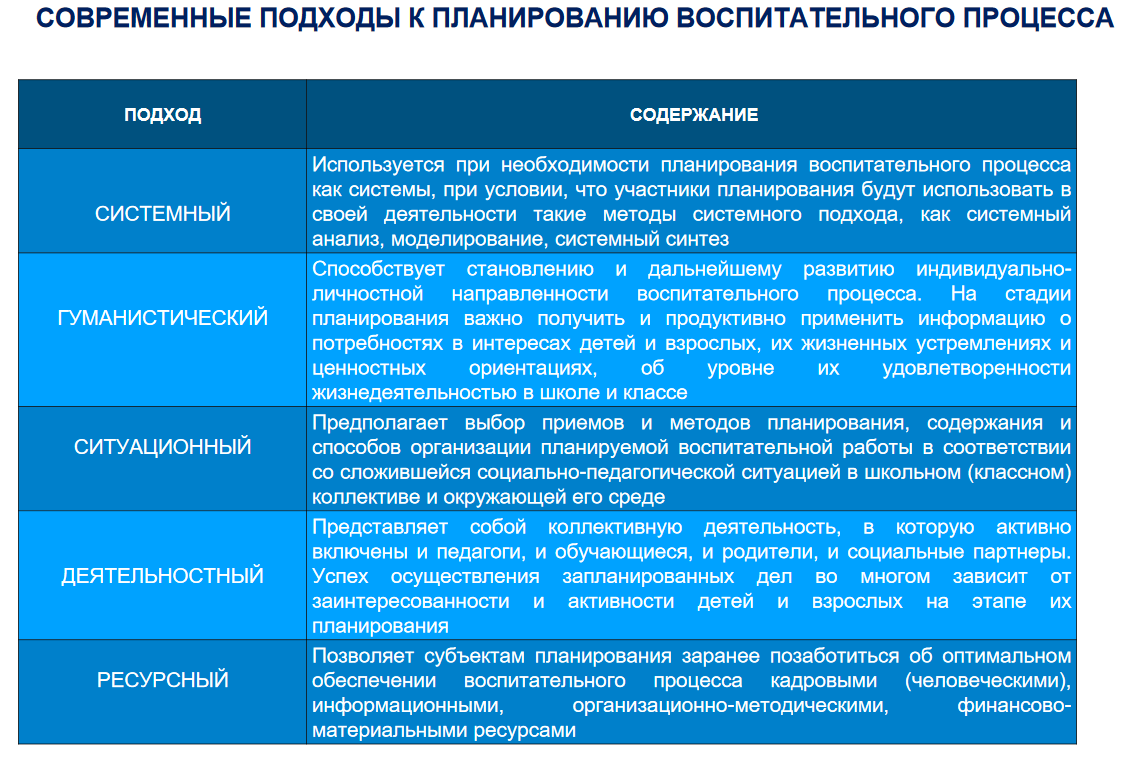 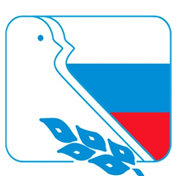 ГБОУ «Московская международная школа»
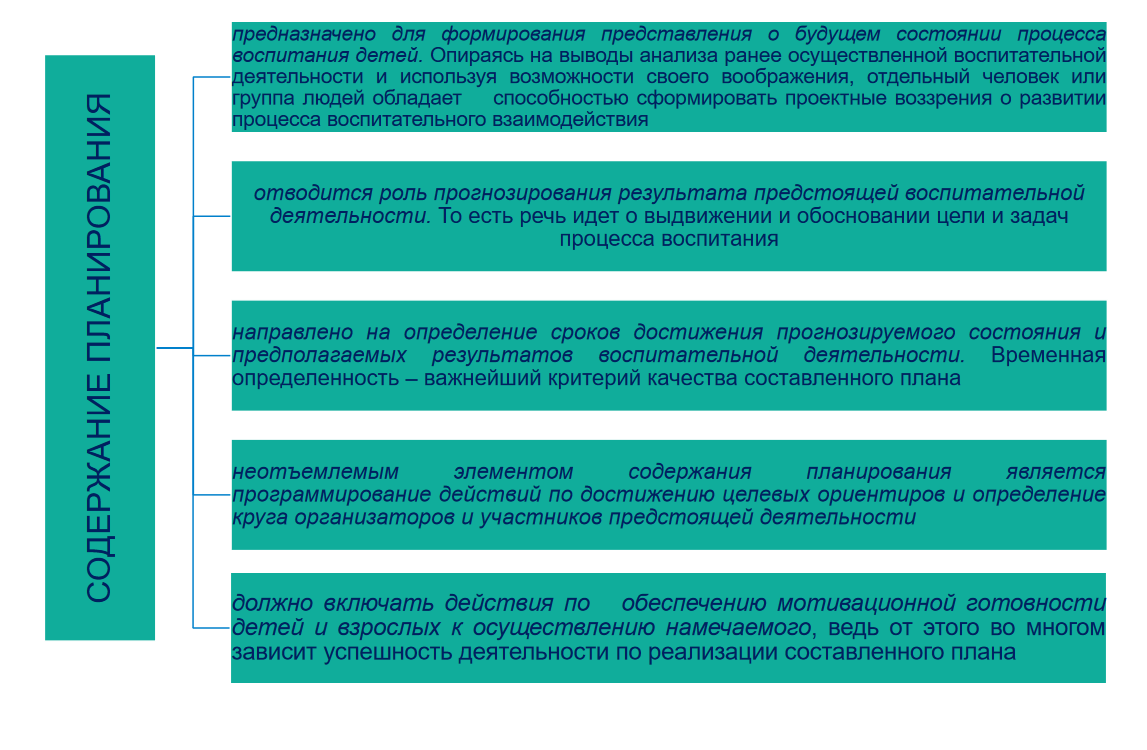 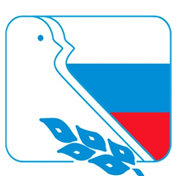 ГБОУ «Московская международная школа»
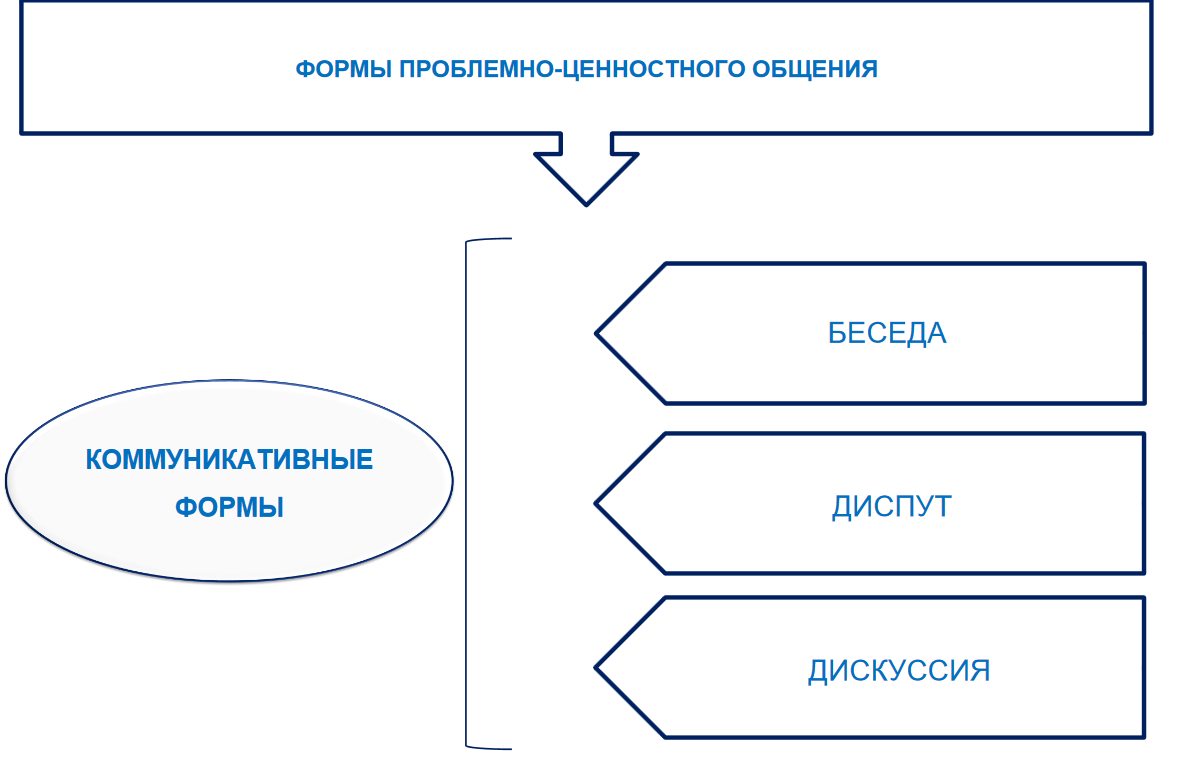 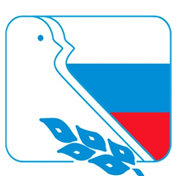 ГБОУ «Московская международная школа»
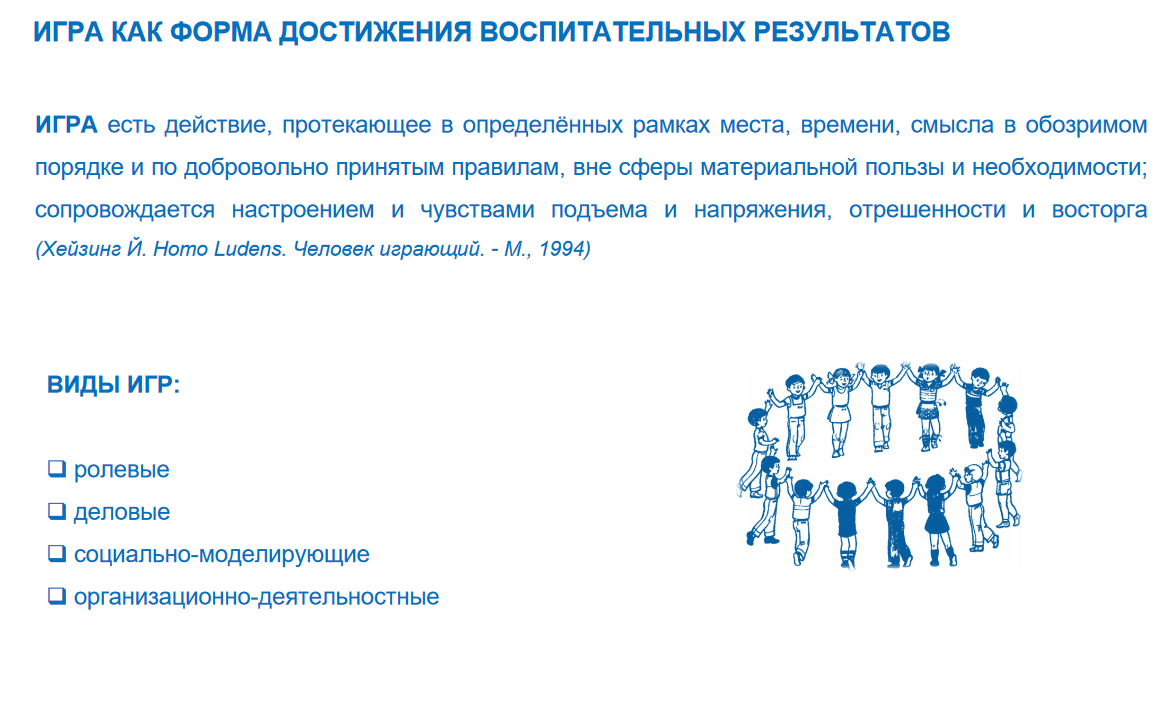 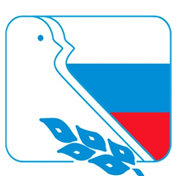 ГБОУ «Московская международная школа»
Спасибо за внимание!